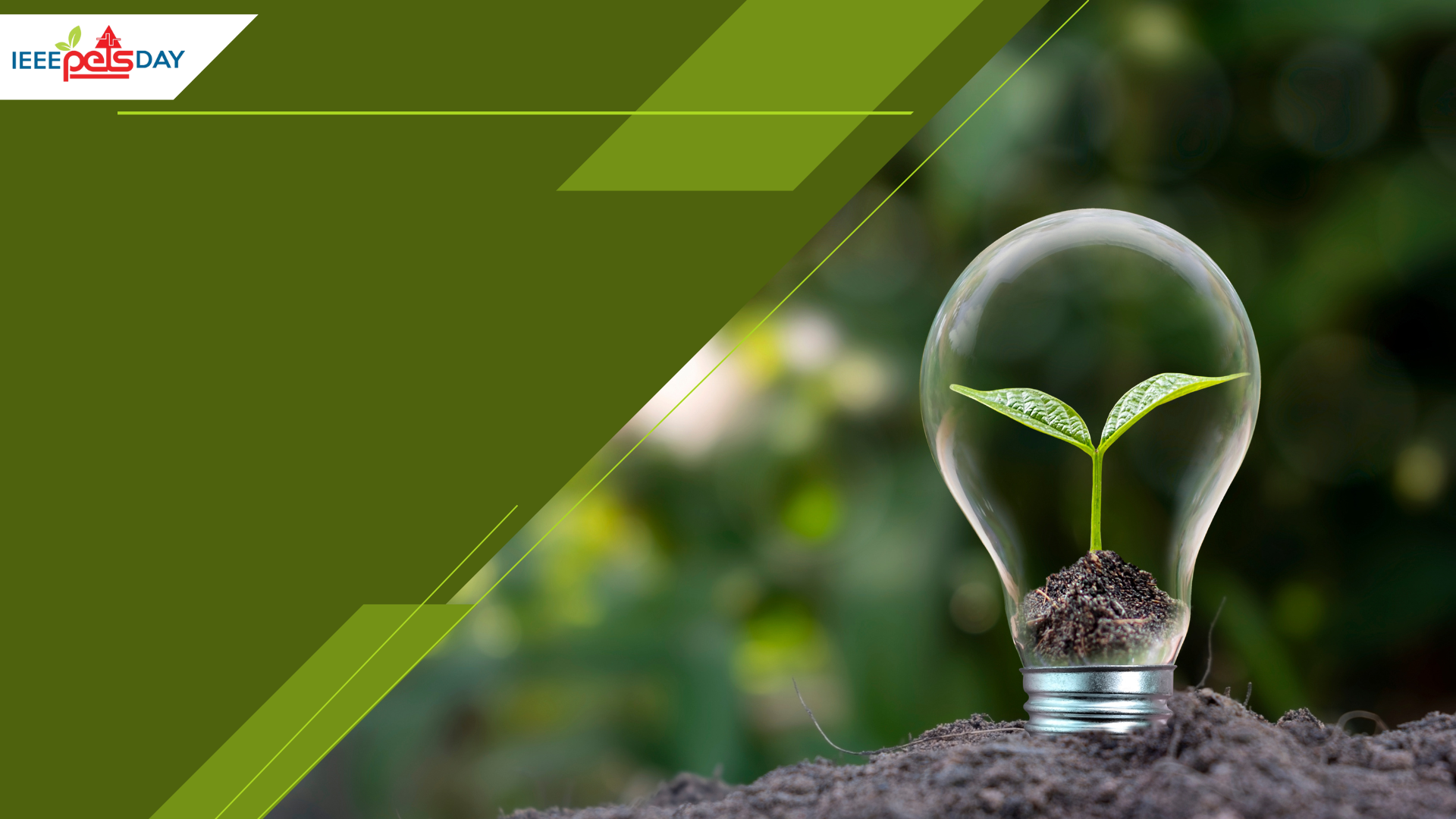 PRESENTATION TITLE
PRESENTER NAME
DATE
TITLE
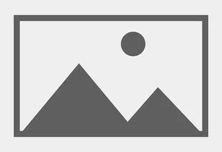 Text Box
……………
……………
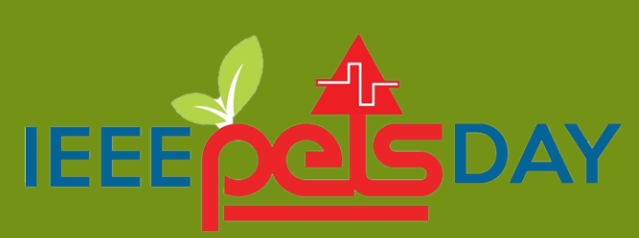 2